Virágátültetés
képekkel
Első feladat:A növény kiválasztása.
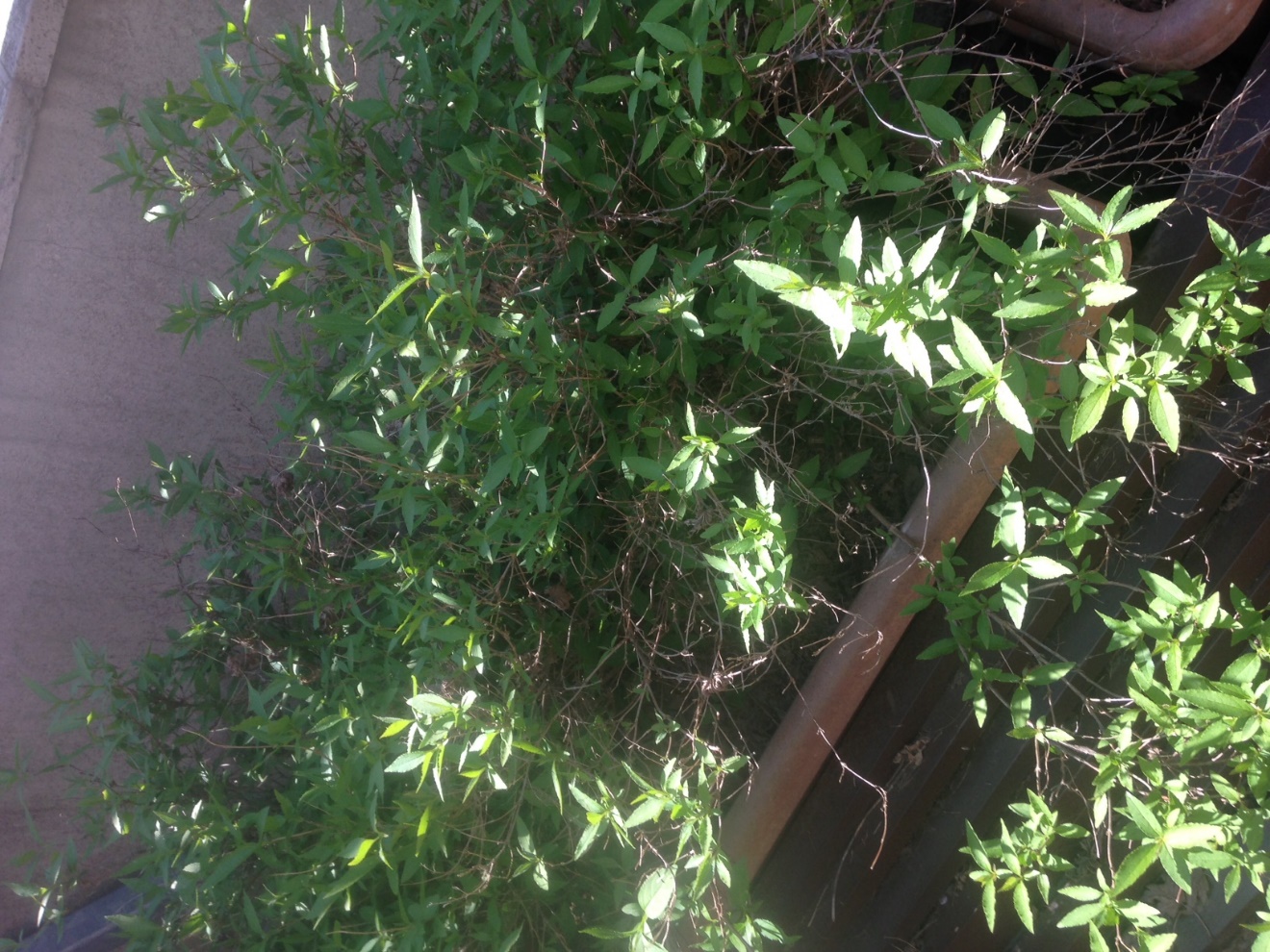 Második feladat:Ahova át szeretnénk ültetni a növényt ott fel kell lazítani a földet , és utána egy lyukat ásni , ahova majd a virágot tesszük.
Harmadik feladat:A növény kiszedése a cserépből (figyelj , hogy minél több föld védje a gyökérzetet) , majd áthelyezése  a lyukba amit az imént ástunk.
Negyedik feladat :A gyökérzet mellé földet rakni.
Ötödik feladat:A növény tövét megtaposni.
Hatodik feladat :Az átültetett növény meglocsolása.(Ebben az esetben egy kancsó vízzel.)
Köszönöm a figyelmet!